H παραβολή
Β Λυκείου
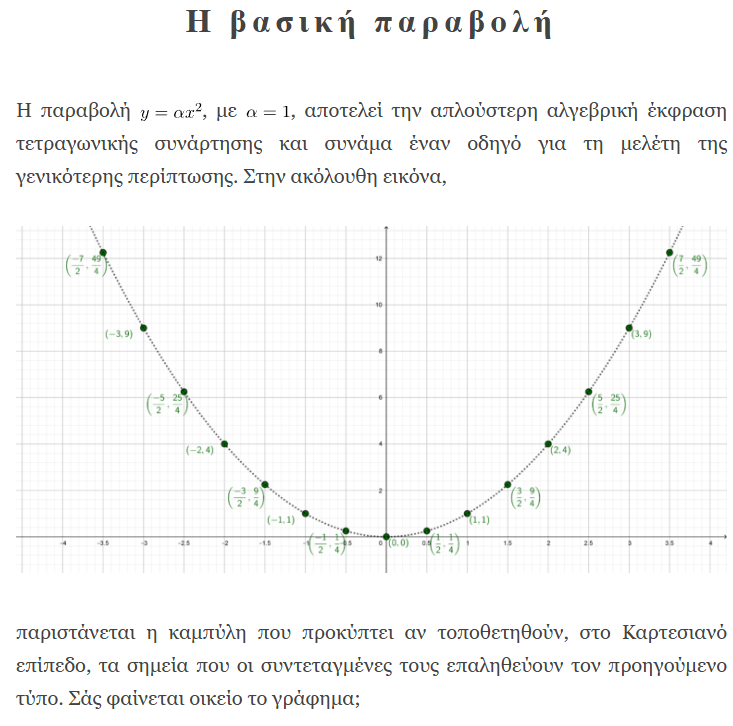 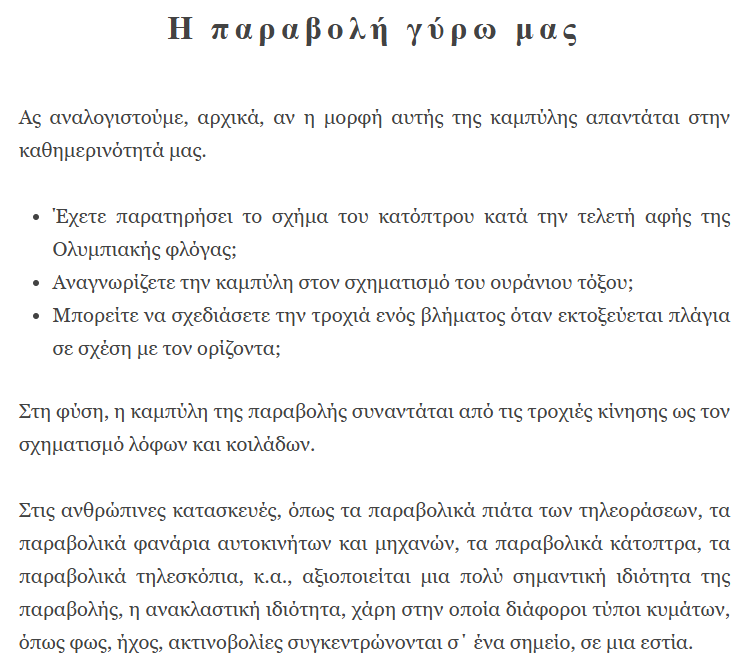 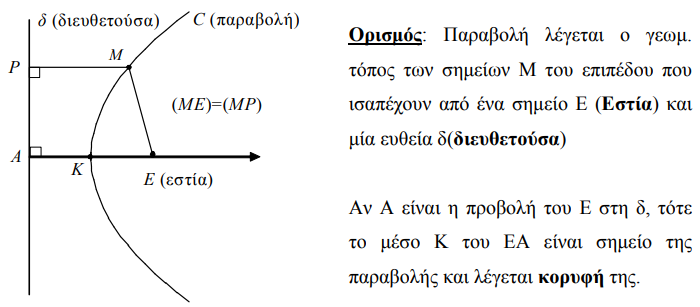 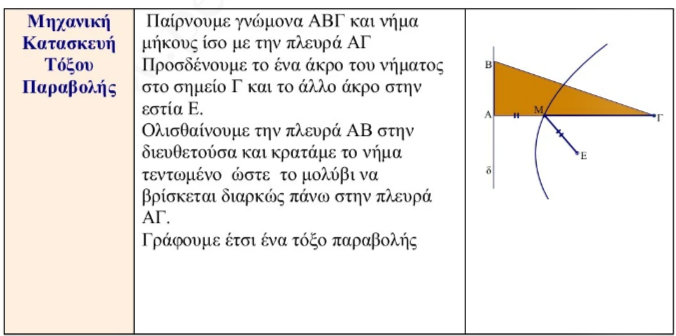 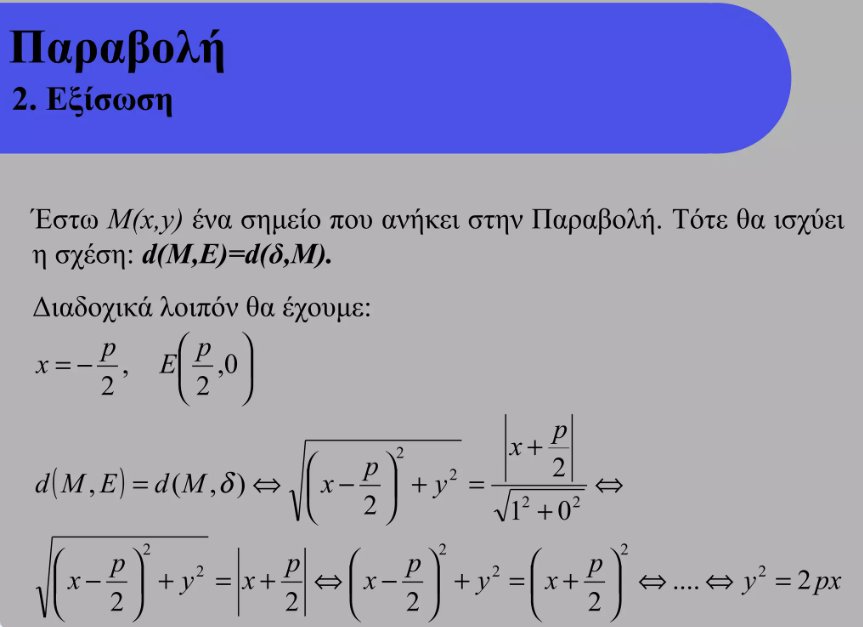 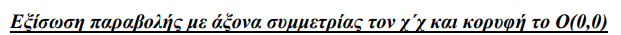 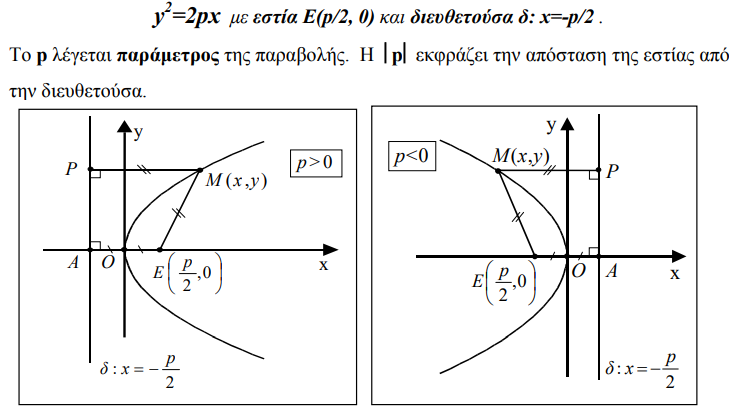 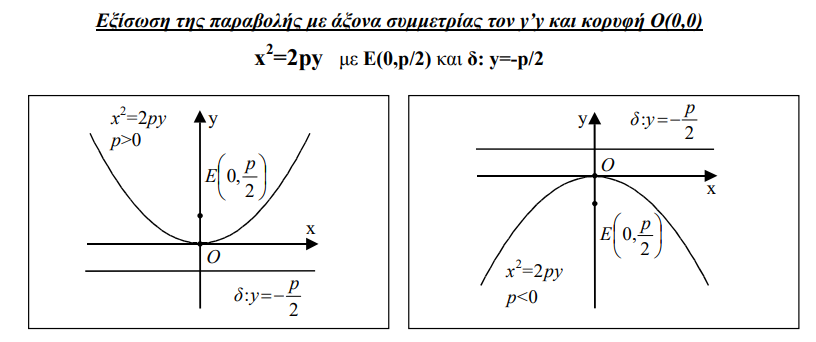 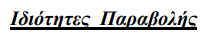 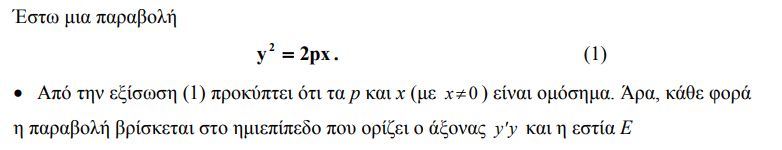 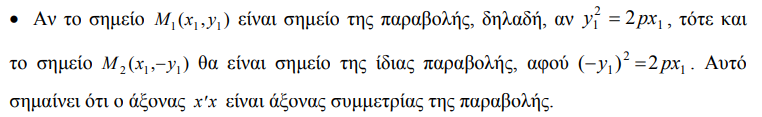 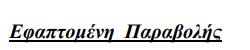 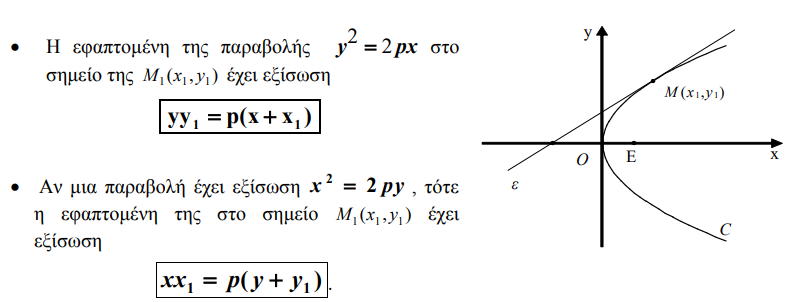 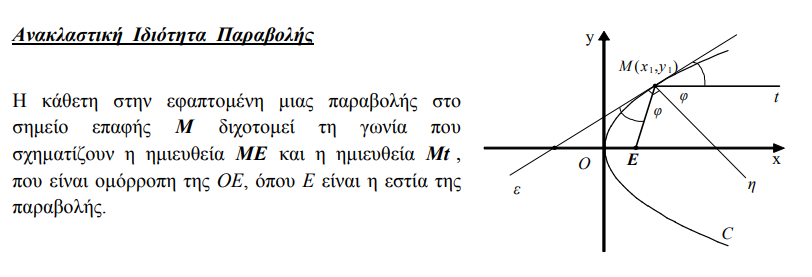 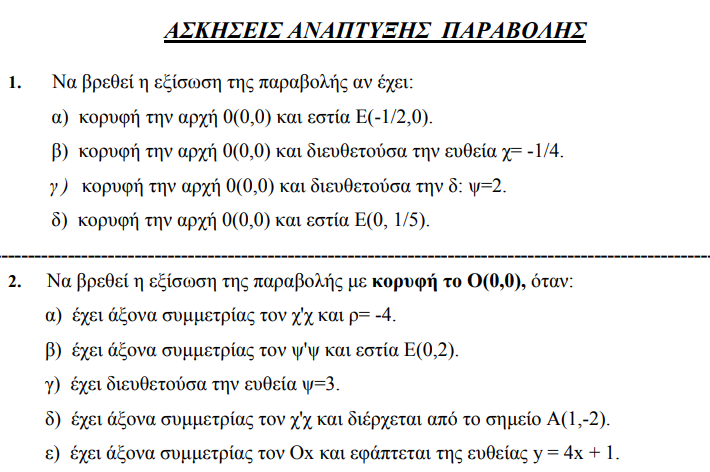 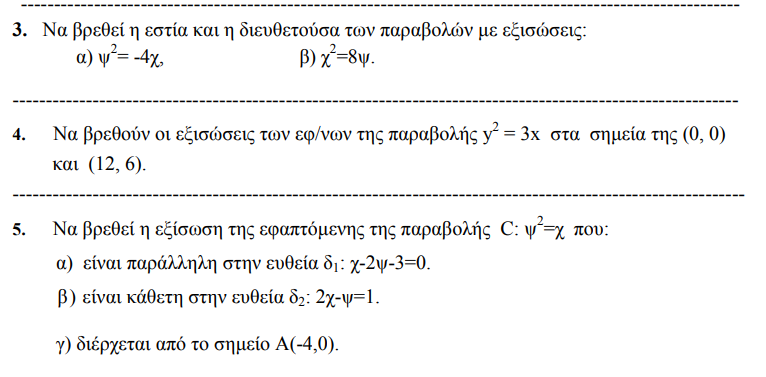 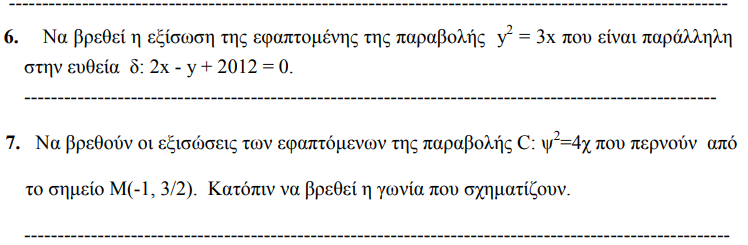 22190
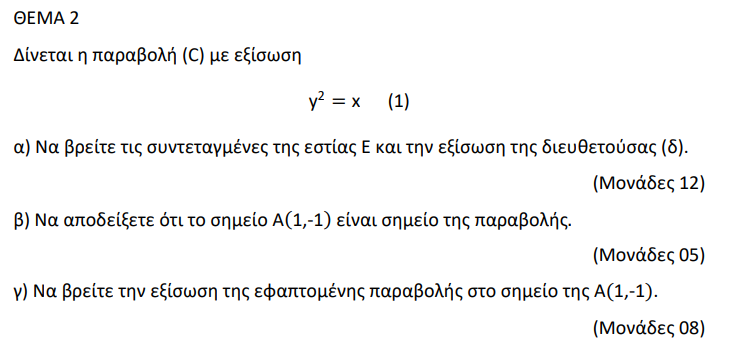 1307
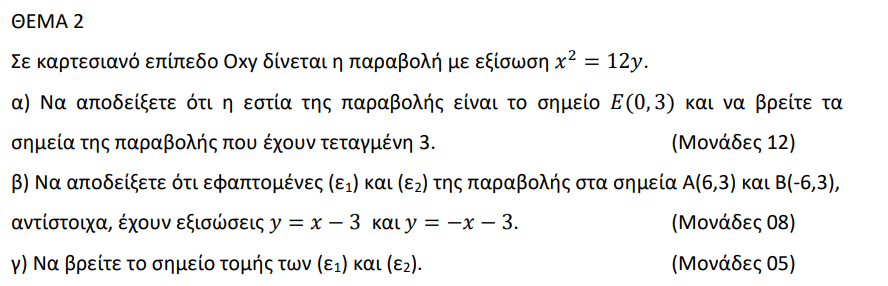 1306
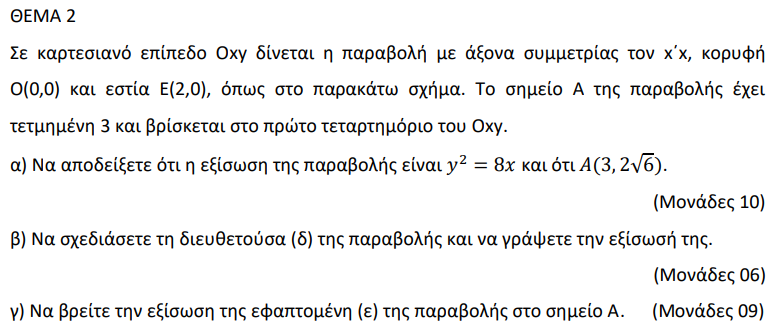 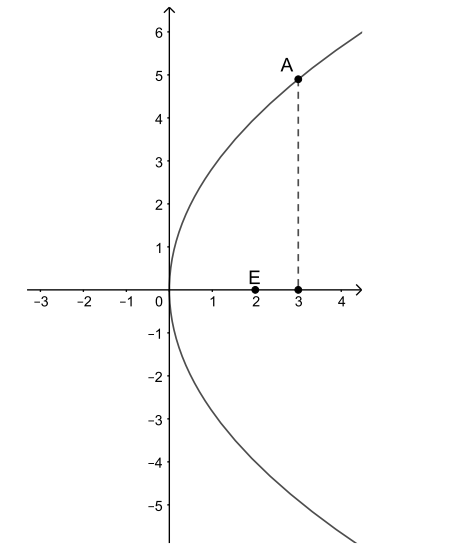 21307
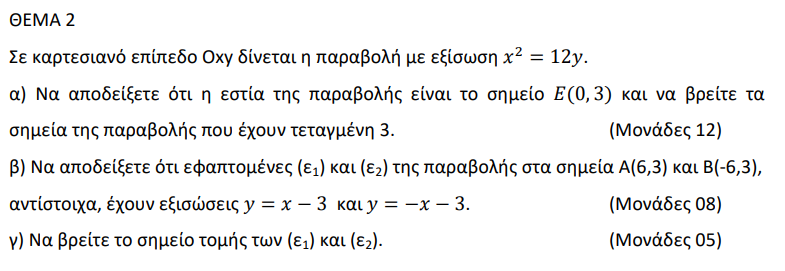 20092
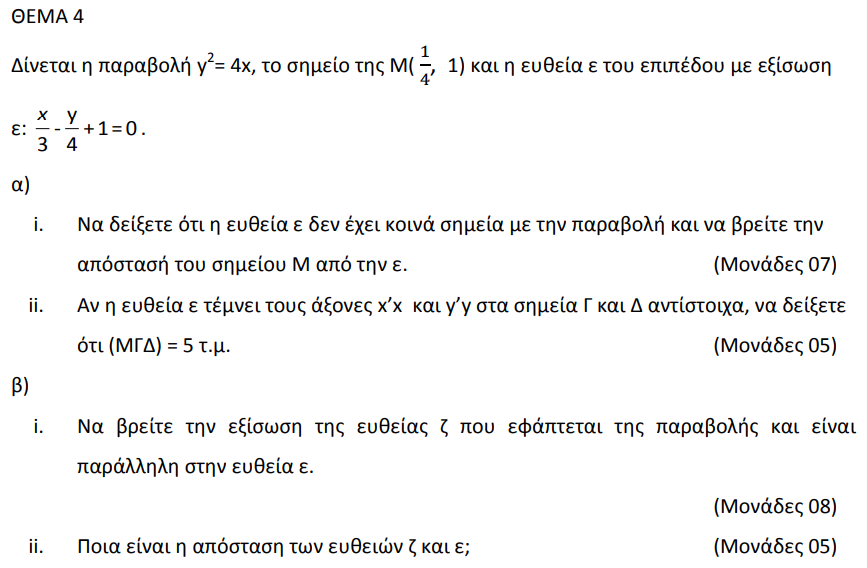 ΣΥΝΟΨΙΖΟΝΤΑΣ
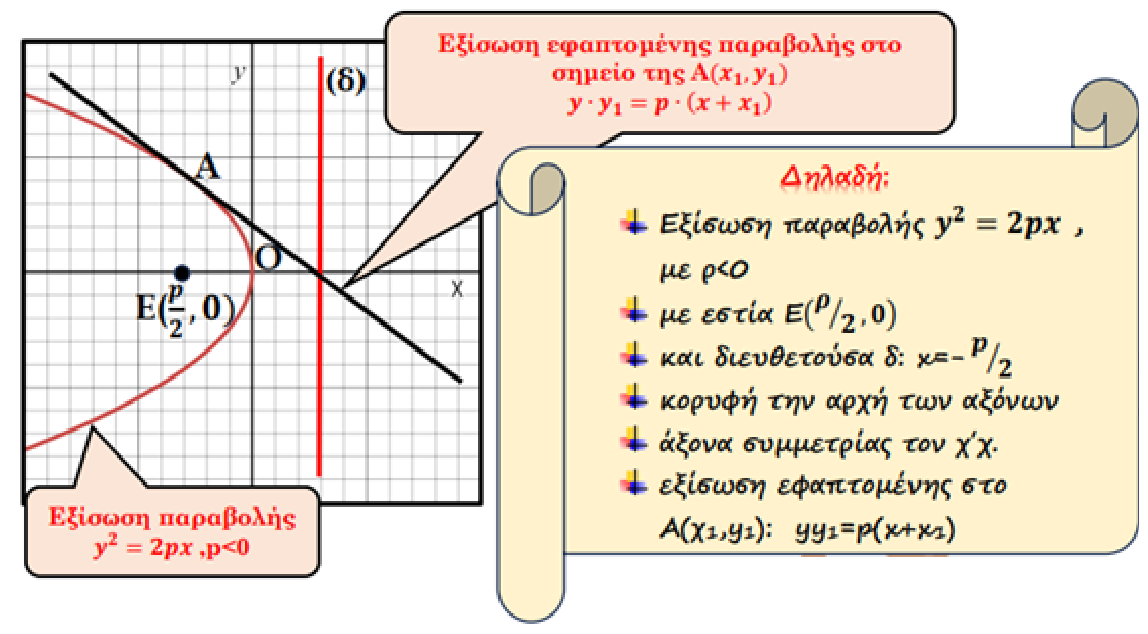 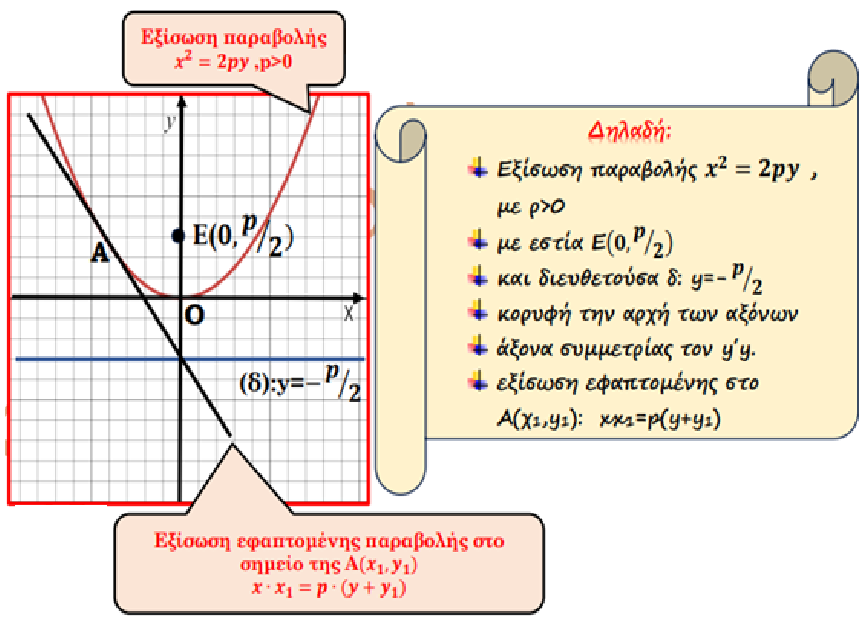 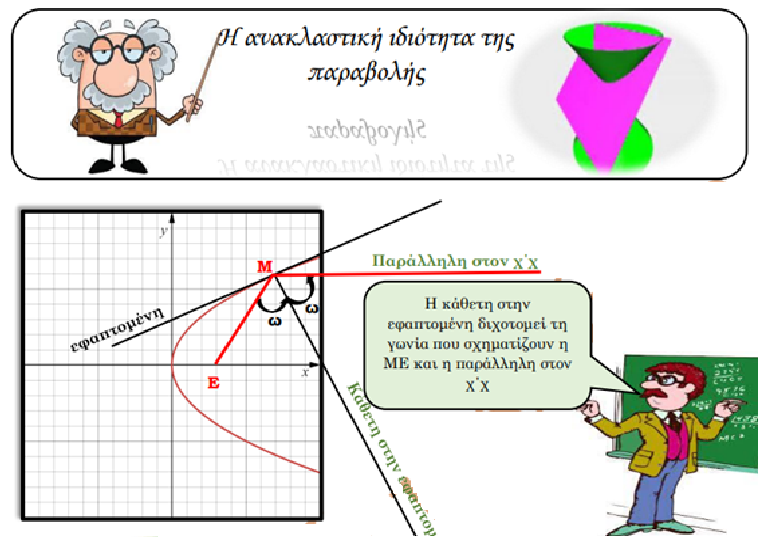 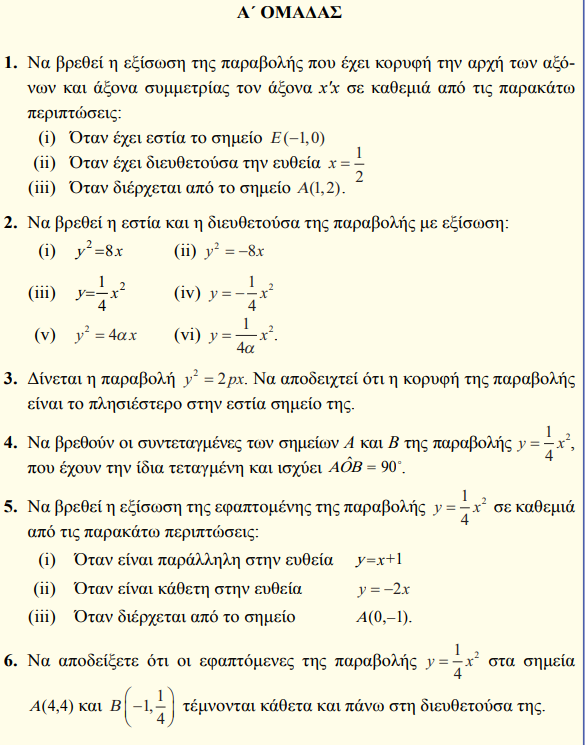 Σελ.99